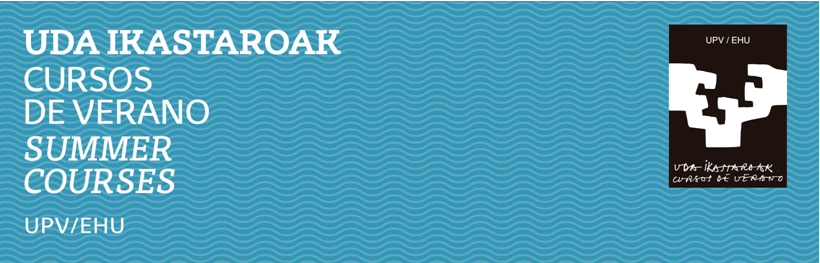 Dirección
Profesorado
Agulló Agüero, Antonia
Álvarez Martínez, Joaquín
Arranz de Andrés, Consuelo
Caamaño Anido, Miguel Ángel
Collado Yurrita, Miguel Ángel
Cordero González, Eva
De la Peña Velasco, Gaspar
Errasti Ibarrondo, Elisabeth
Escribano López, Francisco
Eseverri  Martínez, Ernesto
Maiztegui González, Lourdes
Martín Queralt, Juan
Píriz Durán, Segundo
Pita Grandal, Ana
Ramírez Gómez, Salvador
Simón  Acosta, Eugenio
Soler Roch, María Teresa
Tejerizo López, José Manuel
Villar Ezcurra, Marta
Zornoza Pérez, Juan
Isaac Merino Jara
UPV/EHU
Coordinación
Irune Suberbiola Garbizu
UPV/EHU
V REUNIÓN DE PROFESORES DE DERECHO FINANCIERO Y TRIBUTARIO
7 y 8 de septiembre / Irailak 7 eta 8
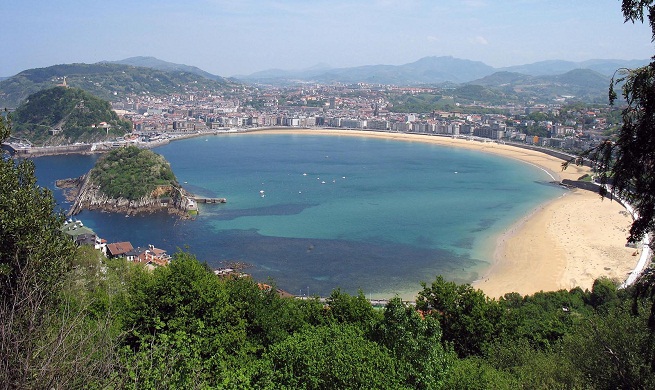 Matricula:  www.uik.eus   		                   Hasta 30-06-2017      Hasta 25-08-2017
Más información
UDA IKASTAROAK    CURSOS DE VERANO   SUMMER COURSES
Miramar Jauregia - Mirakontxa Pasealekua, 48 - 20007 Donostia / San Sebastián  T.: 943 219511  -   info@uik.eus  -  www.uik.eus
Cód.  D15-17
Tipo de actividad: Congreso
Ciclo: Derecho – Economía  y empresa
Ubicación: Palacio Miramar
Idioma: Castellano
Validez académica: 20 horas  https://www.rpdft.org/blank-2
Laguntzaile nagusiak / Colaboradores principales / Main collaborators
Ikastaroaren laguntzaileak / Colaboradores del curso / Course collaborators
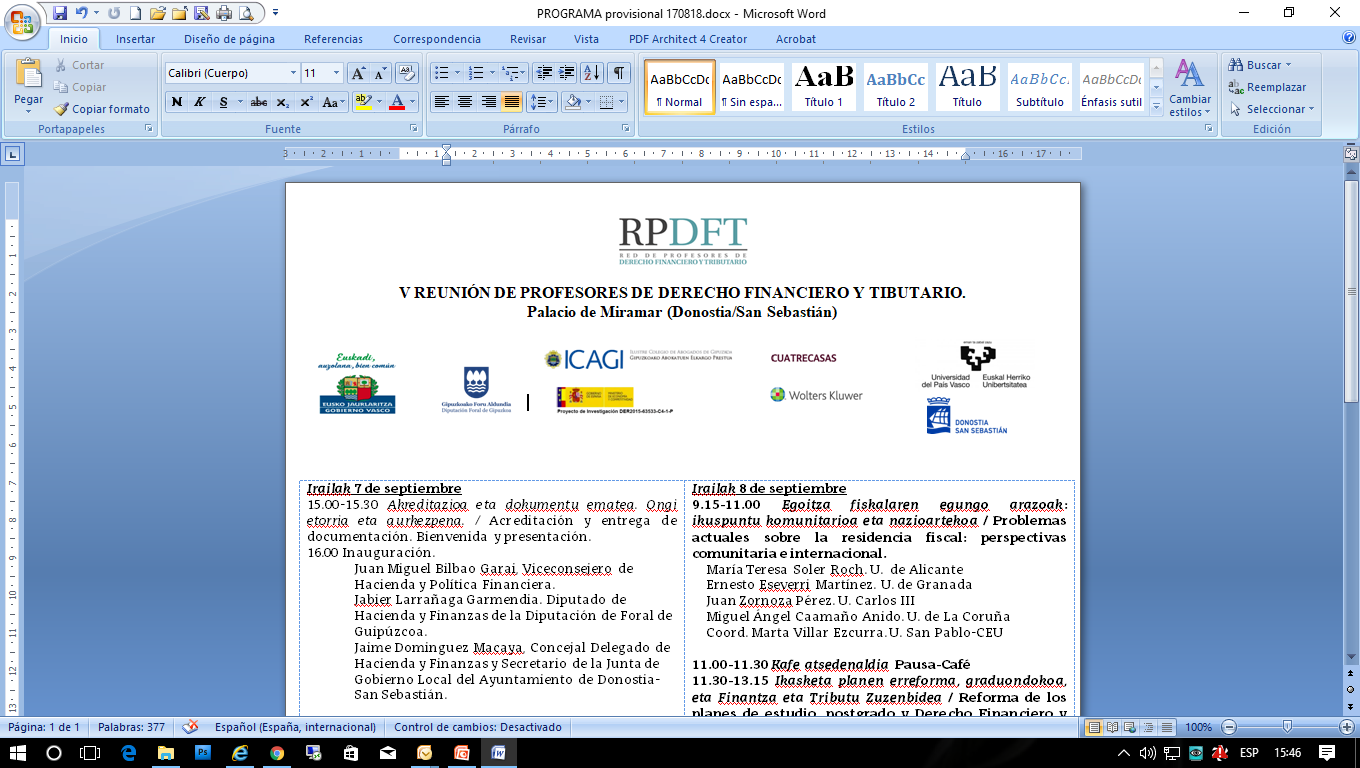 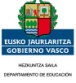 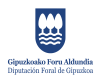 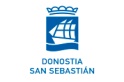 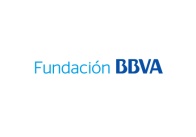 Laburpena Descripción


La Red de Profesores de Derecho Financiero y Tributario (RPDFT) es una institución sin ánimo de lucro, de carácter científico y académico, cuyos fines entre otros son: facilitar la comunicación y el intercambio de conocimientos y proyectos en el ámbito de la docencia e investigación del Derecho Financiero y Tributario y el fomento de su  estudio,  enseñanza  e investigación, la cooperación con otras organizaciones similares y facilitar la cooperación y el progreso de sus miembros, promoviendo la defensa de sus intereses colectivos y académicos.

La V Reunión de Profesores de Derecho Financiero y Tributario, desarrollada en el marco de los Cursos de Verano de la Universidad del País Vasco, pone punto y seguido a las Reuniones anteriores organizadas por :
(I) las Universidades Complutense, Autónoma y  Carlos III de Madrid, 
(II) la Universidad de Oviedo, 
(III) la Universidad Pompeu  Fabra y 
(IV) la  Universidad de Granada.

En el transcurso de la Reunión que tendrá lugar los días 7 y 8 de septiembre de 2017 se impartirán conferencias, se realizarán debates y se presentarán comunicaciones sobre aspectos conflictivos de la residencia fiscal (tanto desde la perspectiva interna como desde la internacional y comunitaria), por un lado, y sobre la reforma de los planes de estudio, los retos del postgrado y como afecta todo ello al Derecho Financiero y Tributario, por otro.
UDA IKASTAROAK  /   CURSOS DE VERANO  /   SUMMER  COURSES
UPV / EHU
Egitaraua / Programa
Irailak 8 de septiembre
Irailak 7 de septiembre
18:15 – 20:00
“Bolonia Planak” sortutako graduetan Finantza eta Tributu Zuzenbideak duen egitura / La estructura de los contenidos del Derecho Financiero y Tributario en los grados surgidos del “Plan Bolonia”

PONENTES:
Gaspar de la Peña Velasco. Universidad Complutense.
Francisco Escribano López. Universidad de Sevilla.
Antonia Agulló Agüero. Universidad Pompeu Fabra.
Joaquín Álvarez Martínez. Universidad de Zaragoza.

COORDINADORA:
Consuelo Arranz de Andrés. Universidad de Cantabria.

20:00
Finantza eta Tributu Zuzenbideko Irakasle Sarearen asanblada / Asamblea de la Red de Profesores de Derecho Financiero y Tributario.

22:00
Afaria / Cena.
9:15 – 11:00
Egoitza fiskalaren egungo arazoak: ikuspuntu komunitarioa eta nazioartekoa / Problemas actuales sobre la residencia fiscal: perspectivas comunitaria e internacional.

PONENTES: 
María Teresa Soler  Roch. Universidad de Alicante.
Ernesto  Eseverri  Martínez. Universidad de Granada.
Juan  Zornoza Pérez. Universidad Carlos III.
Miguel Ángel Caamaño  Anido. Universidad de La Coruña.

COORDINADORA:
Marta Villar Ezcurra. Universidad San Pablo – CEU.

11:00 – 11:30
Kafe atsedenaldia / Pausa-café

11:30 – 13:15
Ikasketa planen erreforma, graduondokoa, eta Finantza eta Tributu Zuzenbidea / Reforma de los planes de estudio, postgrado y Derecho Financiero y Tributario

PONENTES:
Segundo Píriz Durán. CRUE.
Salvador Ramírez Gómez. Universidad de Huelva.
Lourdes Maiztegui González. ICAGUI
Elisabeth Errasti Ibarrondo. Cuatrecasas.

COORDINADORA:
Eva Cordero González. Universidad de Oviedo.

13:30
Itxiera ekitaldia /Clausura

Nekane Balluerka Lasa. Rectora UPV/EHU.
Segundo Píriz Durán. CRUE.
Pilar Arana Pérez. Concejal Delegada de Movilidad y Transporte del Ayuntamiento de Donostia-San Sebastián
Isaac Merino Jara. Director de la V RPDFT.

14:15
Koktela Donostiako Udaletxean / Cocktail en el Ayuntamiento de San Sebastián.
Recepción por parte del Alcalde  de Donostia-San Sebastián. Eneko Goia Laso.
15:00 – 15:30
Akreditazioa eta dokumentu ematea. Ongi etorria eta aurkezpena. / Acreditación y entrega de documentación. Bienvenida y presentación.

15:45 Inaugurazioa / Inauguración
Agustín Erkizia Olaizola. Vicerrector del Campus de Gipuzkoa de la UPV/EHU.
Jabier Larrañaga Garmendia. Diputado de Hacienda y Finanzas de la Diputación Foral de Gipuzkoa.
Juan Miguel Bilbao Garai.  Viceconsejero de Hacienda y Política Financiera. 
Jaime Domínguez  Macaya. Concejal Delegado de Hacienda y Finanzas y Secretario de la Junta de Gobierno Local del Ayuntamiento de Donostia/San Sebastián.
Isaac Merino Jara. Director de la V RPDFT.

16:00 – 17:45
Egoitza fiskalaren egungo arazoak: barne ikuspuntua / Problemas actuales sobre la residencia fiscal: perspectiva interna

PONENTES:
Juan Martín Queralt. Universidad de Valencia.
José Manuel  Tejerizo López. UNED.
Eugenio Simón Acosta. Universidad de Navarra.
Miguel Ángel Collado Yurrita. Universidad de Castilla – La Mancha.

COORDINADORA:
Ana Pita Grandal. Universidad de Vigo.

17:45 – 18:15
Kafe atsedenaldia / Pausa-café